Veilige houtbewerkingstechnieken
PANEELZAAG
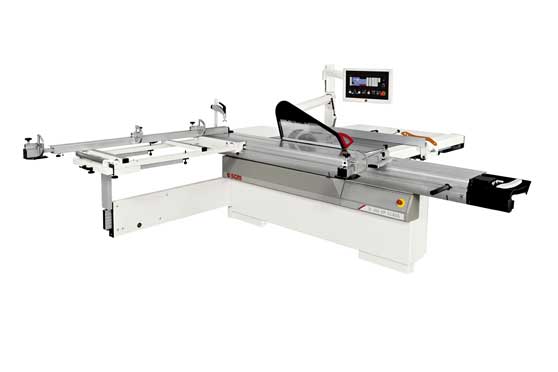 Keuze zaagblad
96 tanden
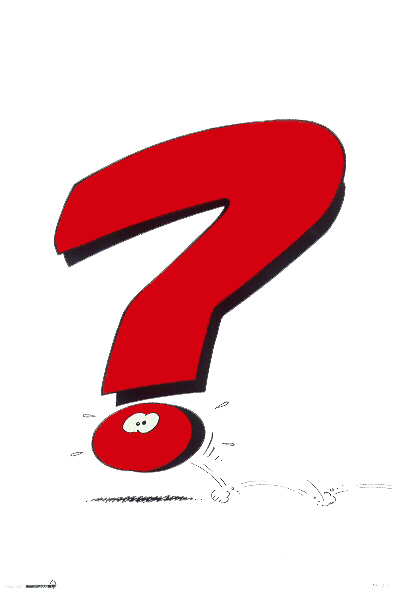 PLAATMATERIAAL
Keuze zaagblad
60 tanden
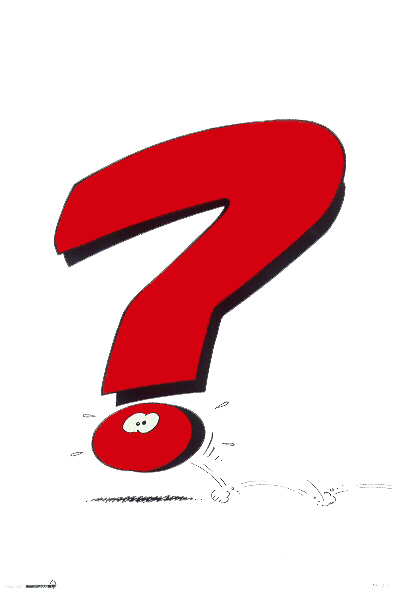 PLAATMATERIAAL
Keuze zaagblad
32 tanden
geschikt voor het verzagen van ?
SCHULPZAAG -MASSIEF HOUT
massief hout zagen met de paneelzaag
RISICO’S
te veel tanden = minder goede afvoer zaagsel
verbranden van het hout (zeker bij te snelle doorvoer)
risico op brand in de machine of houtstofafzuiging door gloeinesten
beschadiging zaagblad
hoogte-instelling van de zaag
goed of fout ?
zaag te laag ingesteld
hoogte-instelling van de zaag
plaat is over de zaag gelopen
slecht zaagresultaat
Risico ?
kans op terugslag
hoogte-instelling van de zaag
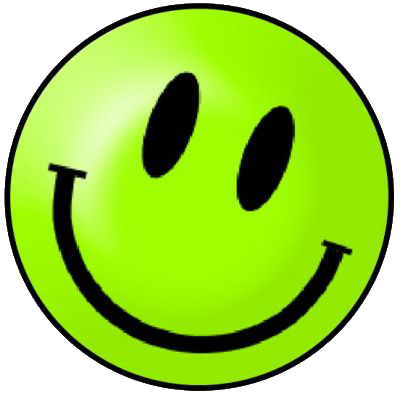 voldoende hoog
te laag
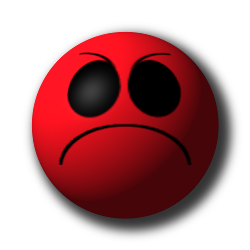 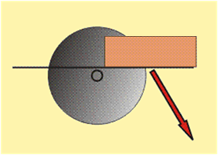 kracht horizontaal gericht
kracht naar beneden gericht
terugslag mogelijk !
extra risico bij verminderde
 snijcapaciteit
instelling spouwmes
spouwmes te hoog
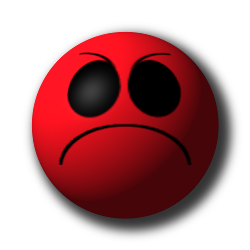 instelling spouwmes
afgestemd op de diameter van de zaag
ca 3 mm van de zaag 
ca 3mm lager dan het zaagblad
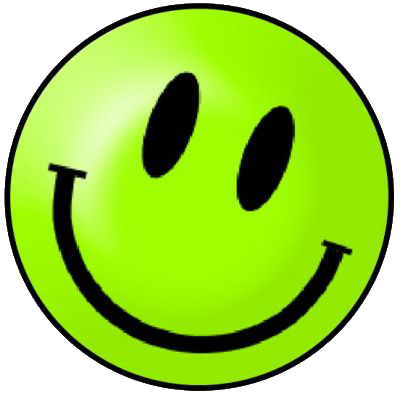 terugslag vermijden
instelling veiligheidskap
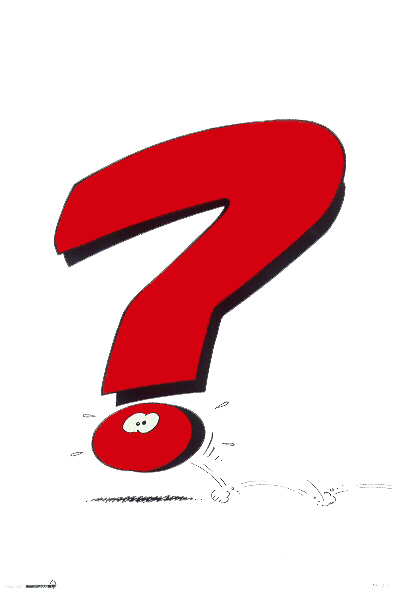 handen onder de veiligheidskap
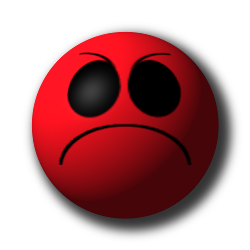 kans op ernstige handkwetsuur
amputatie
instelling veiligheidskap
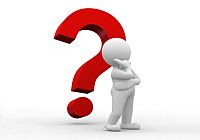 veiligheidskap net boven het werkstuk
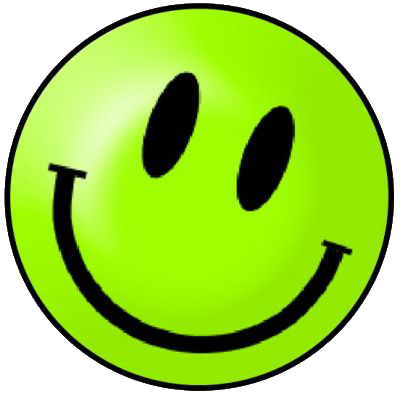 handen in veilige zone
veiligheidskap- onder hoek zagen
monteer de brede veiligheidskap om veilig onder hoek te kunnen zagen
veiligheidskap- onder hoek zagen
monteer een brede veiligheidskap om veilig onder hoek te kunnen zagen
instelling langsgeleider
zaagblad niet afgeschermd
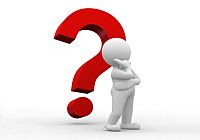 langsgeleider gekanteld op hoge zijde
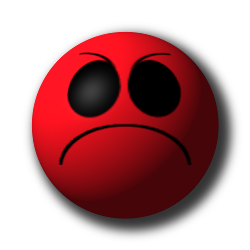 beveiliging steunt op langsgeleider
instelling langsgeleider
zaagblad volledig afgeschermd
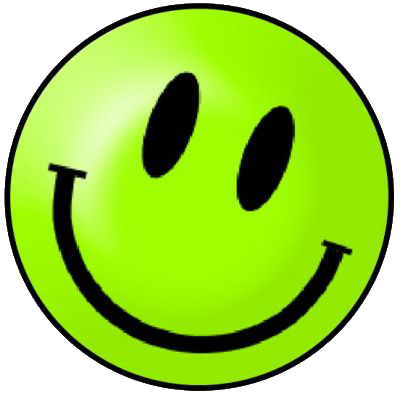 langsgeleider gekanteld voor gebruik op de smalle zijde
beveiliging sluit perfect aan op het werkstuk
verzagen van smalle werkstukken
situatie uit de praktijk die aanleiding gaf tot een ernstig arbeidsongeval
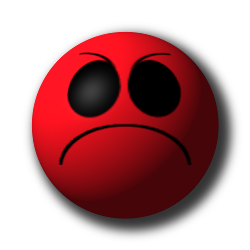 werkstuk begon te trillen
persoon greep naar het werkstuk en amputeerde deel van de wijs- en middenvinger
verzagen van smalle werkstukken
gebruik duwhout
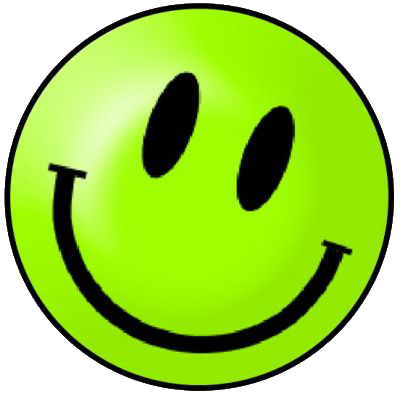 instelling langsgeleider - afkorten
geleider achter het zaagblad
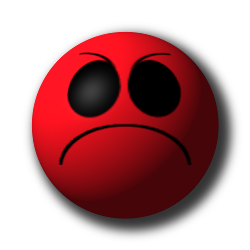 instelling langsgeleider - afkorten
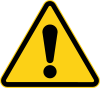 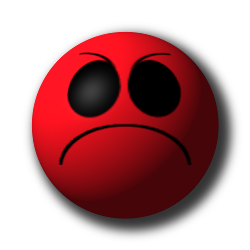 klemming werkstuk mogelijk = terugslag
instelling langsgeleider - afkorten
correcte positie geleider
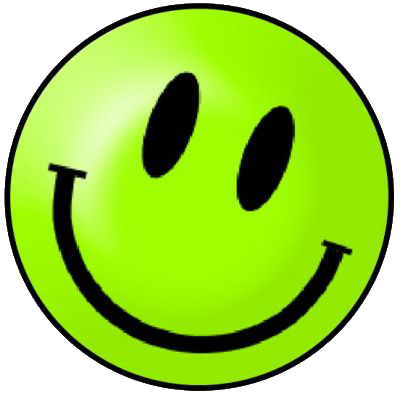 geen gevaar voor klemming
wegnemen afgezaagde stukken
situatie uit de praktijk die aanleiding gaf tot een ernstig arbeidsongeval
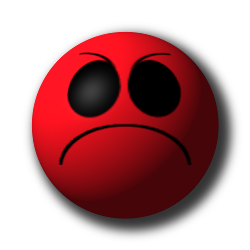 persoon greep naar het werkstuk om het te verwijderen en raakte de zaag (ernstige snijwonde)
wegnemen afgezaagde stukken
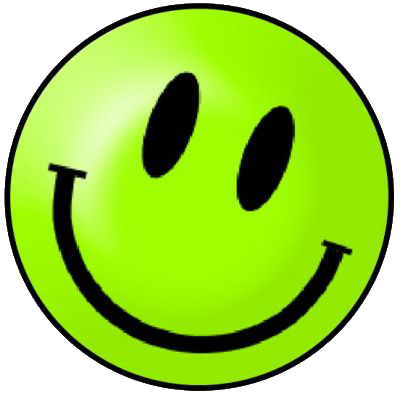 afgezaagd stuk altijd verwijderen met duwhout